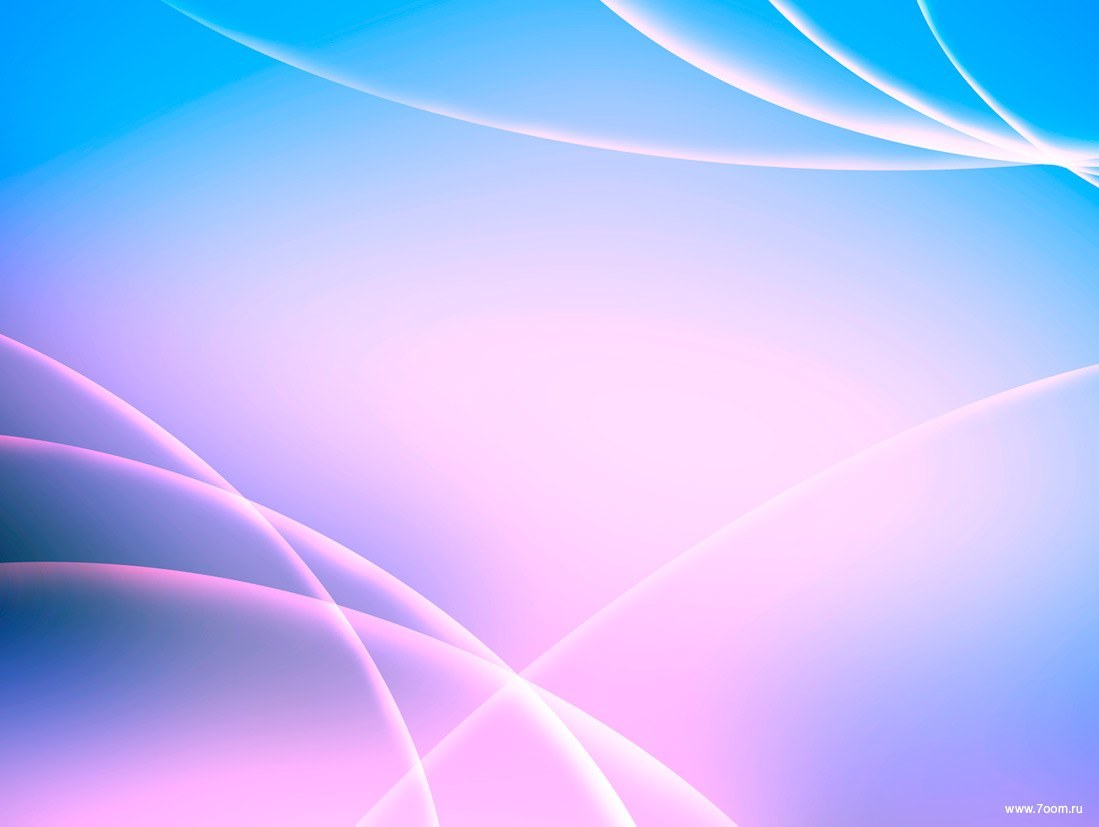 муниципальное бюджетное дошкольное образовательное учреждение 
Центр развития ребенка –детский сад № 31
Краткая презентация основной образовательной программы  

В соответствии с ФГОС ДО
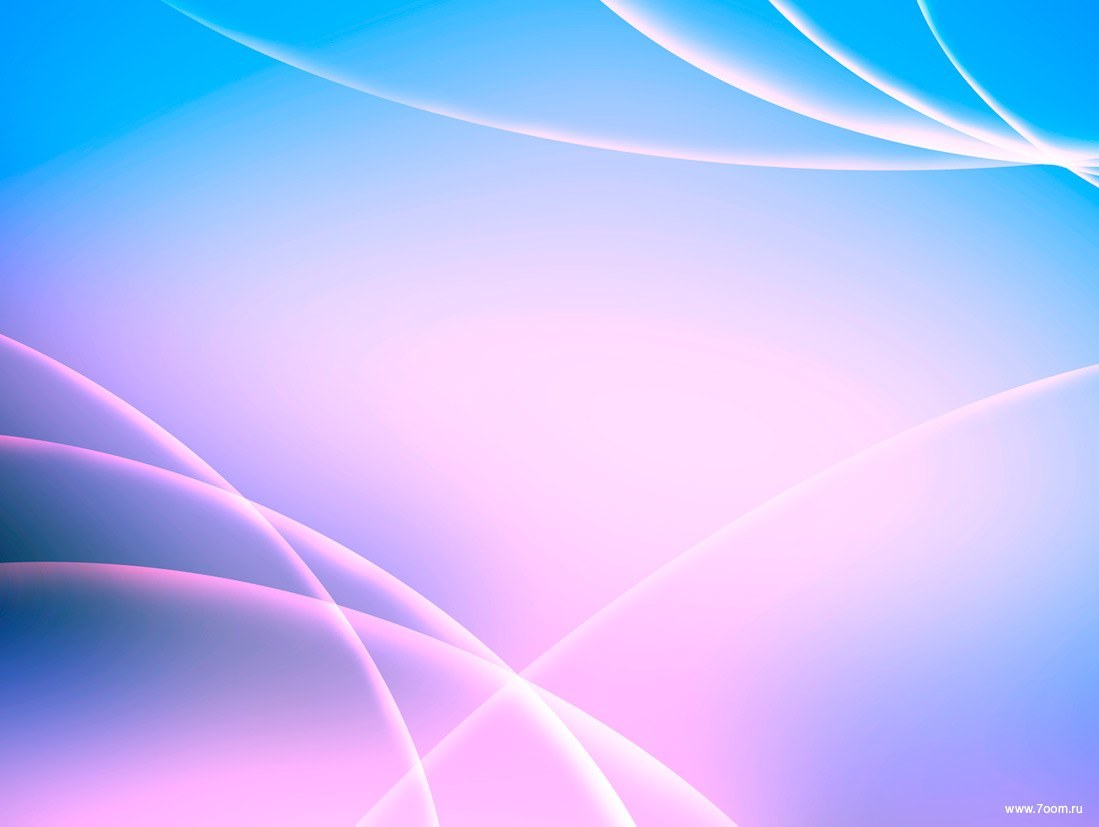 муниципальное бюджетное дошкольное образовательное учреждение 
Центр развития ребенка –детский сад № 31
Тип образовательной организации – дошкольная образовательная организация
Организационно-правовая форма – учреждение
Тип учреждения – бюджетное учреждение
Вид: детский сад
Статус учреждения -  муниципальное бюджетное дошкольное образовательное учреждение Центр развития ребенка - детский сад  
Учредитель:  администрация города Яровое Алтайского края
Юридический адрес: РФ, Алтайский край, 658839 г. Яровое квартал А, 
дом 13  
Телефон: (8385-68)2-03-50 
Е-mail:  yards31@mail.ru
Web-site: http://dsadik31.nethouse.ru
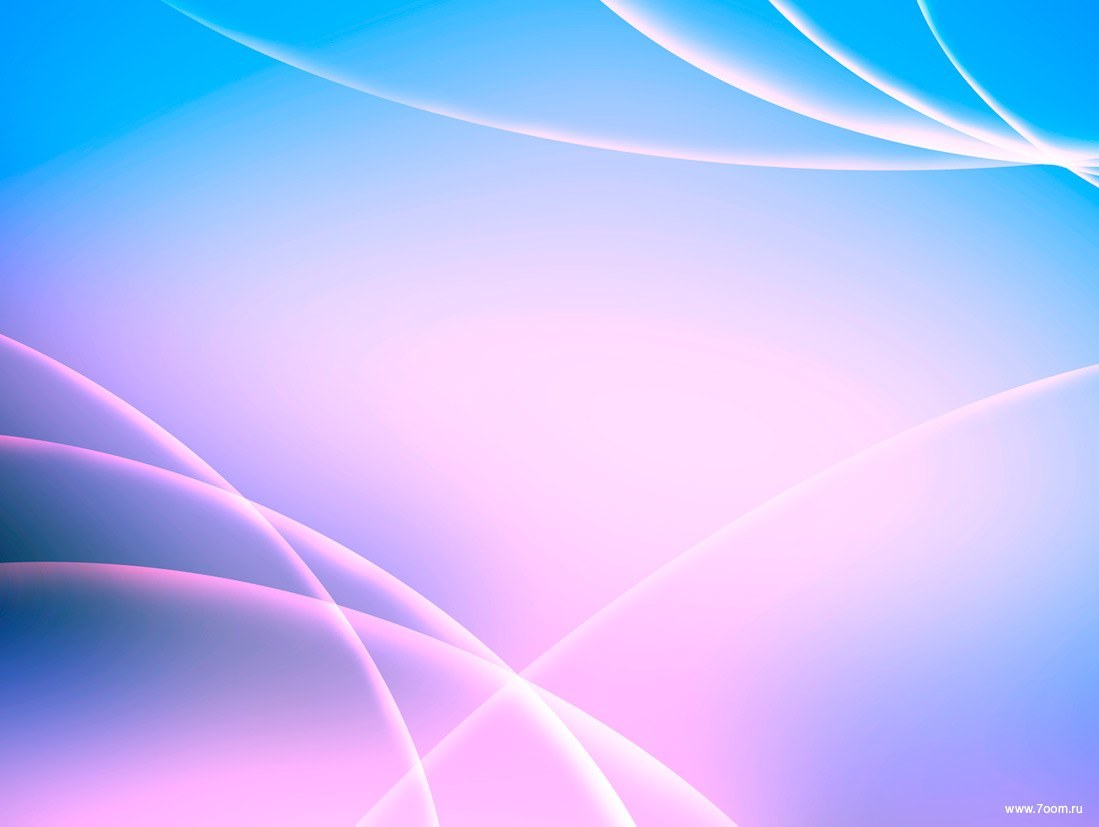 ОСНОВНАЯ ОБРАЗОВАТЕЛЬНАЯ ПРОГРАММА 
МБДОУ ЦРР-д/с № 31
определяет:
специфику организации воспитательно – образовательного процесса, с учетом федерального образовательного стандарта к дошкольному образованию (ФГОС ДО);
разработана на основе основной образовательной программы дошкольного образования «От рождения до школы» под редакцией Н.Е. Вераксы, Т.С. Комаровой, М.А. Васильевой.
Программа направлена на разностороннее и полноценное развитие детей в возрасте от 1,6 года до 7 лет с учетом их возрастных и индивидуальных особенностей. Программа предусматривает образование детей с ограниченными возможностями здоровья, в том числе детей-инвалидов.
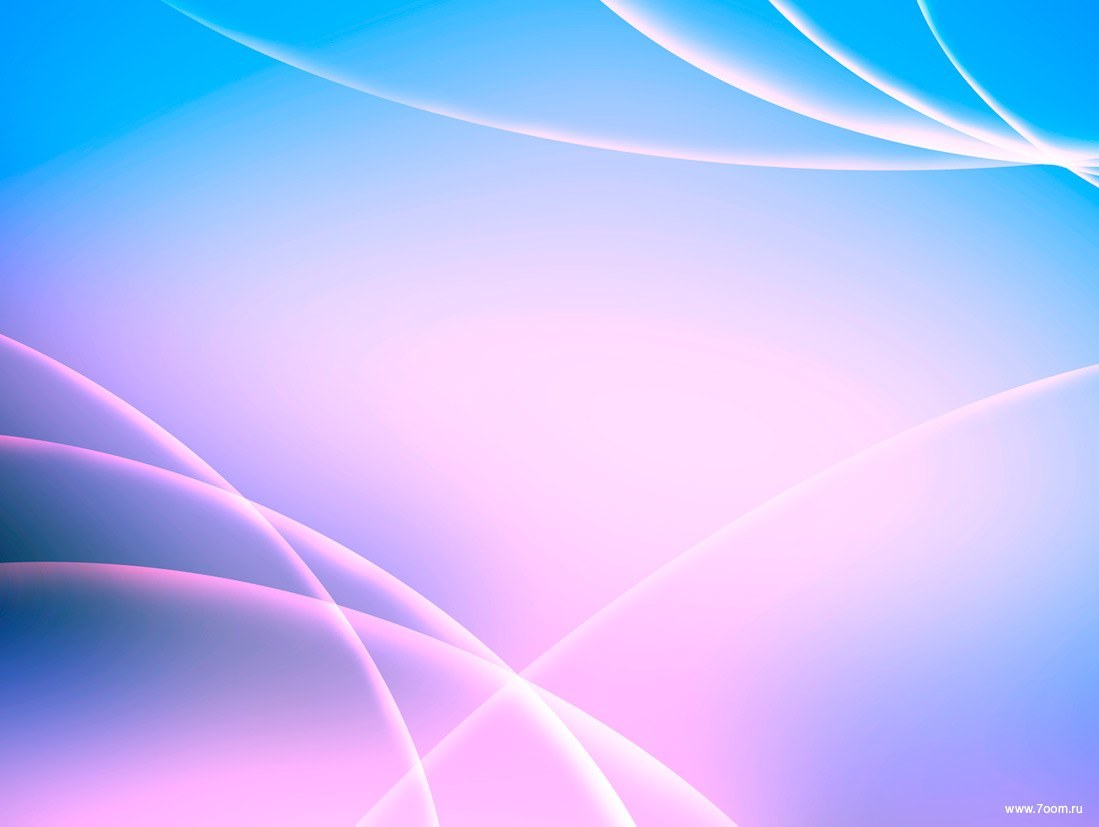 ОСНОВНАЯ ОБРАЗОВАТЕЛЬНАЯ ПРОГРАММА 
МБДОУ ЦРР-д/с № 31
Обязательная часть Программы разработана на основе образовательного программного документа для дошкольных учреждений - Основной образовательной программы дошкольного образования «От рождения до школы»/ под ред. Н.Е. Вераксы, Т.С. Комаровой, М.А. Васильевой.  – 4-е изд., перераб.— М.: МОЗАИКА-СИНТЕЗ, 2016 и реализуется в течение всего периода и времени пребывания ребенка в МБДОУ. 
Для детей с ограниченными возможностями здоровья: с тяжелыми нарушениями речи обязательная часть Программы разработана  на основе:  адаптированной образовательной программы  с тяжелыми нарушениями речи для детей 4-7 лет МБДОУ.
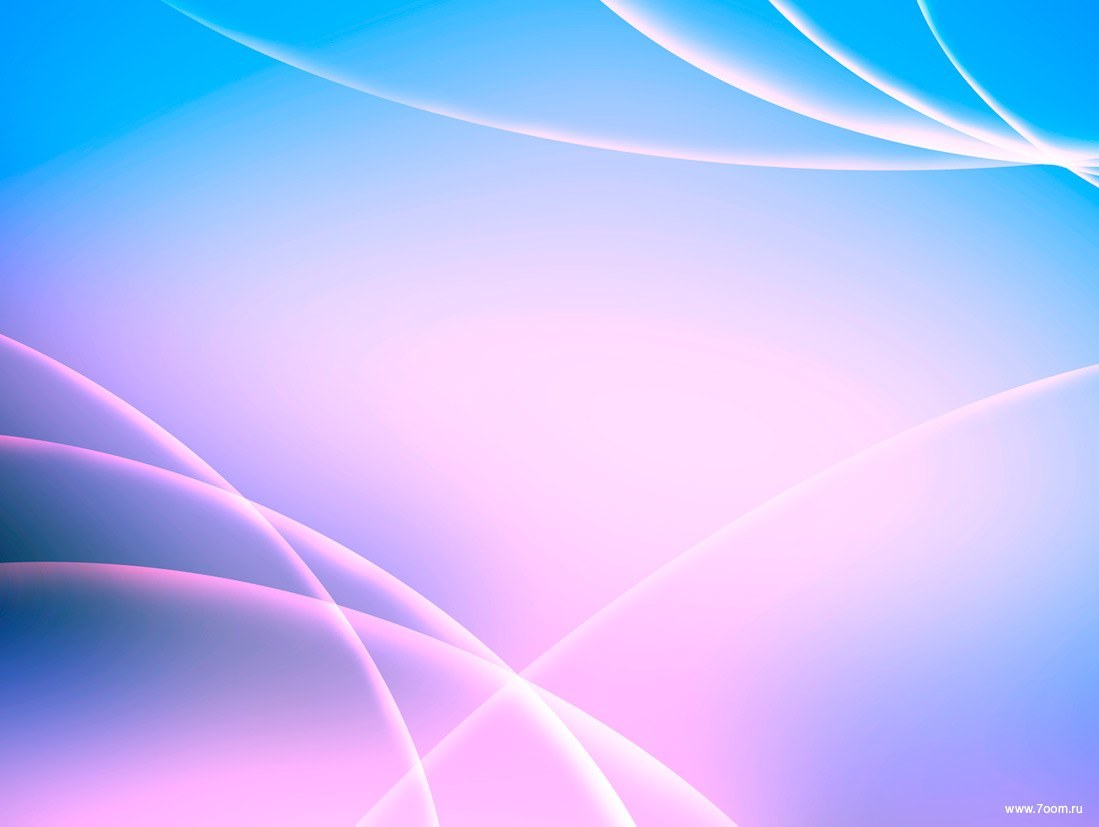 ОСНОВНАЯ ОБРАЗОВАТЕЛЬНАЯ ПРОГРАММА 
МБДОУ ЦРР-д/с № 31
В части, формируемой участниками образовательных отношений, используются парциальные программы:
Авдеева Н.Н., Князева Н.Л., Стѐркина Р.Б. Безопасность: учебное пособие по основам безопасности жизнедеятельности детей старшего дошкольного возраста. - СПб.: «ДЕТСТВО-ПРЕСС», 2017.
Меремьянина О.Р., Суворова С.А. Давайте сохраним: учебно-методическое пособие по краеведению. – Б.:АКИПКРО, 2007.
Лыкова И.А. «Цветные ладошки» Парциальная программа художественно - эстетического развития детей 2-7 лет в изобразительной деятельности (формирование эстетического отношения к миру). М.: ИД «Цветной мир», 2017.
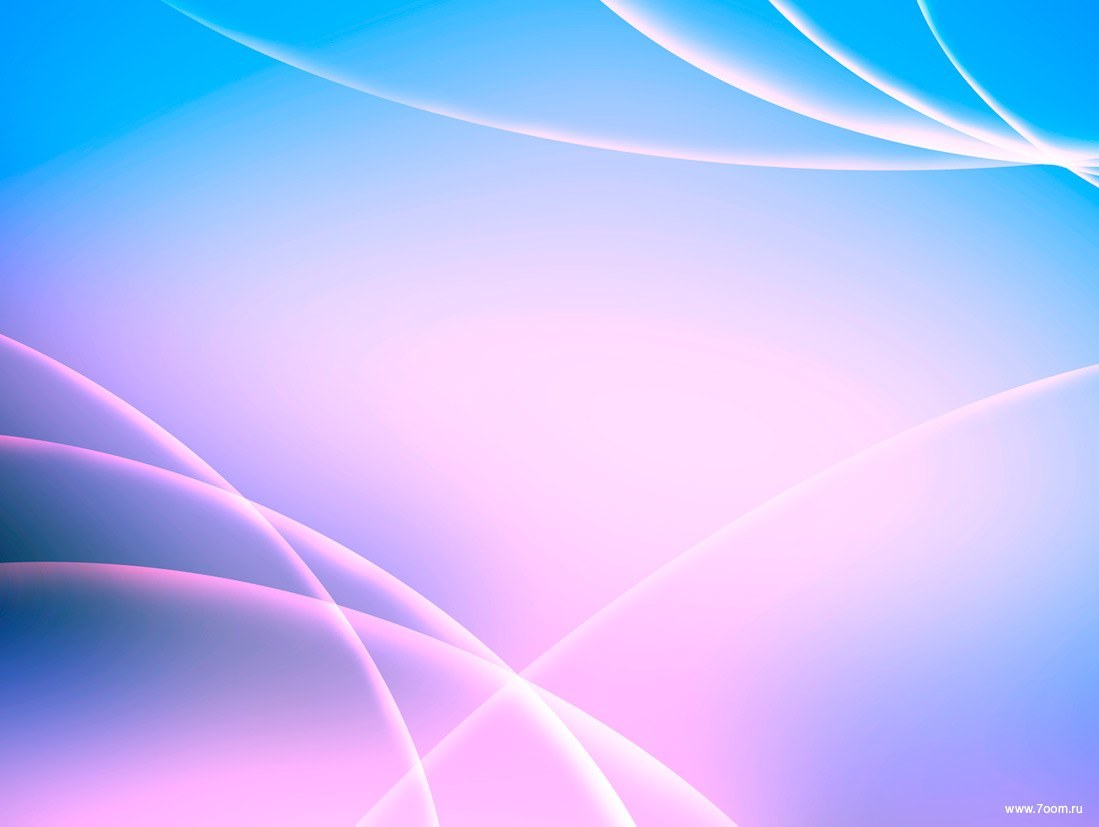 СТРУКТУРА ПРОГРАММЫ ВКЛЮЧАЕТ
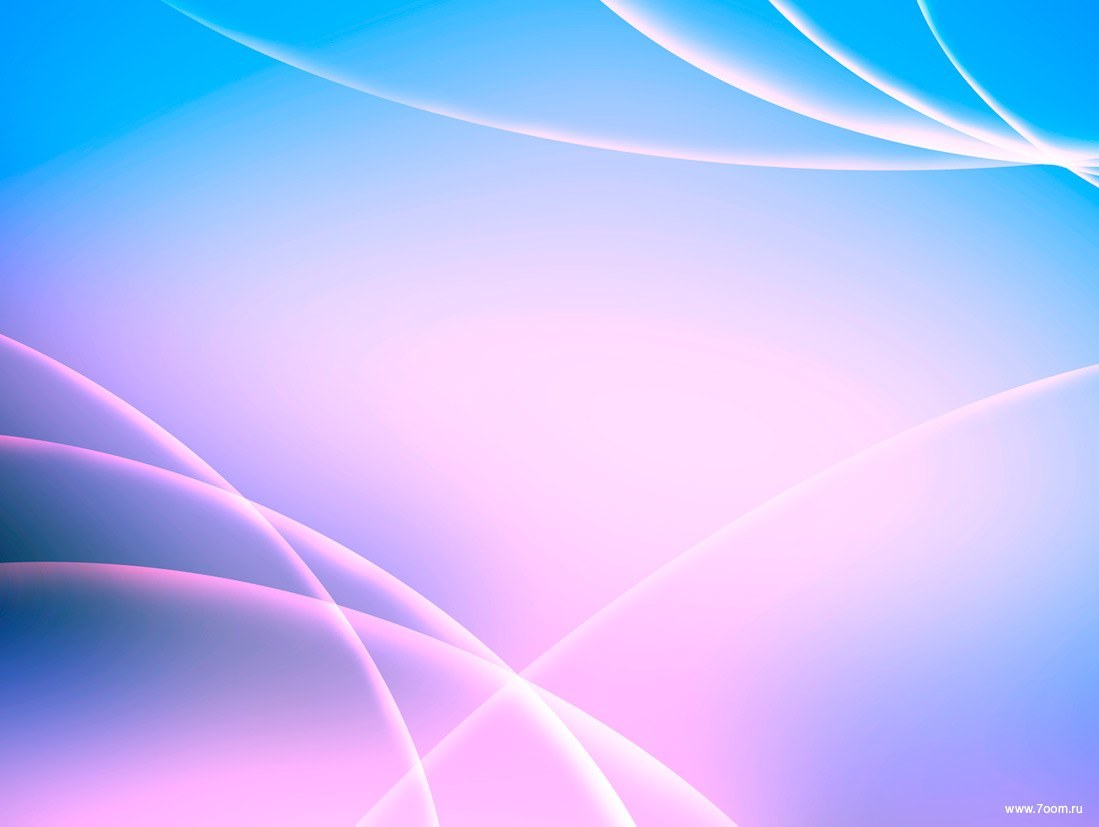 ОСНОВНАЯ ОБРАЗОВАТЕЛЬНАЯ ПРОГРАММА 
МБДОУ ЦРР-д/с № 31
Федеральные государственные законы:
-Конвенция о правах ребенка
-Федеральный закон «Об образовании в РФ» от 29.12.2012 г. № 273 – ФЗ

         Постановления Правительства Российской Федерации: 
-Приказ Минобрнауки РФ «Об утверждении порядка организации и осуществления образовательной деятельности по основным общеобразовательным программам – образовательным программам дошкольного образования» от 30 августа 2013 г. № 1014

      Нормативно – правовые документы Министерства образования РФ:
-Приказ Минобрнауки РФ «Об утверждении федерального государственного образовательного стандарта ДО» от 17 октября 2013 г. № 1155
-Санитарно – эпидемиологические требования к устройству, содержанию и организации режима работы в дошкольных организациях СанПиН 2.4.1.3049 – 13 (Постановление главного государственного санитарного врача РФ от 15.05.2013 № 26)
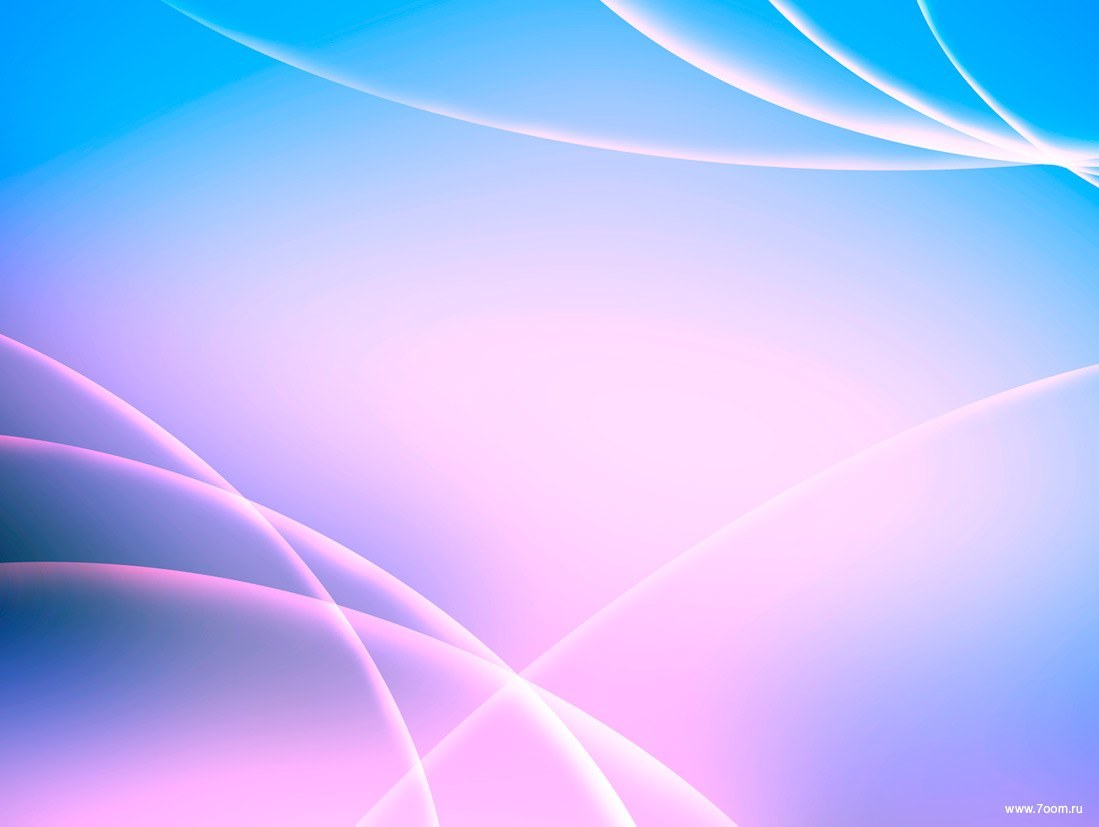 ВЕДУЩИЕ ЦЕЛИ 
ОСНОВНОЙ ОБРАЗОВАТЕЛЬНОЙ ПРОГРАММЫ 
МБДОУ ЦРР-д/с № 31
создание благоприятных условий для полноценного проживания ребенком дошкольного детства, формирование основ базовой культуры личности, всестороннее развитие психических и физических качеств в соответствии с возрастными и индивидуальными особенностями, подготовка к жизни в современном обществе, к обучению в школе, обеспечение безопасности жизнедеятельности дошкольника.
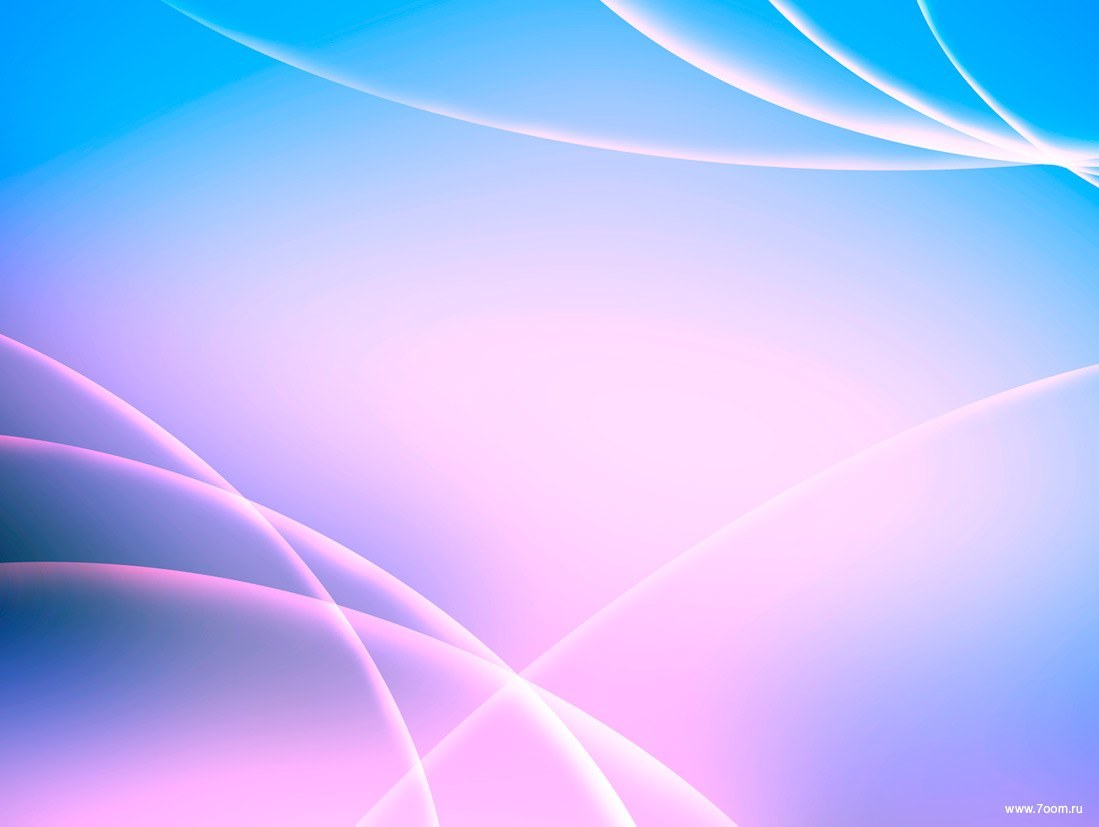 ОСНОВНЫЕ ПОДХОДЫ ДЛЯ РЕАЛИЗАЦИИ 
ЦЕЛЕЙ ПРОГРАММЫ
Принцип психологической комфортности. Предполагает психологическую защищенность ребенка, обеспечение 
эмоционального комфорта, создание условий для самореализации.
Принцип развития. Развитие ребенка – дошкольника, в первую очередь – целостное развитие его личности, обеспечение готовности к дальнейшему развитию.
Принцип системно – деятельностного  подхода.
Содержание программы реализуется в различных видах деятельности в соответствии с возрастными особенностями дошкольников и принятием ребенка как субъекта, а не объекта деятельности.
Принцип индивидуализации.
Предусматривает развитие индивидуальных способностей ребенка, открывающих возможности  для его позитивной социализации,  его  личностного развития, развития инициативы и творческих способностей на основе учета его интересов, потребностей. 
Принцип компетентностного подхода.
Предполагает, что достижения детей дошкольного возраста определяются не суммой знаний, умений и навыков, а совокупностью личностных качеств и компетенций ребенка, определенных целевыми ориентирами  на этапе завершения дошкольного образования.
Принцип комплексно – тематического планирования. Решение образовательных задач в совместной деятельности взрослого и детей и самостоятельной деятельности не только в рамках непосредственно образовательной деятельности, но и в режимных моментах.
Принцип культуросообразности. Учет национальных ценностей и традиций в образовании, восполнение недостатки духовно – нравственного и эмоционального воспитания ребенка, приобщение ребенка к основным компонентам человеческой культуры.
Принцип интеграции. Взаимодействие разнообразных видов детской деятельности и образовательных областей в соответствии с возрастными возможностями и особенностями детей, спецификой и возможностями образовательных областей.
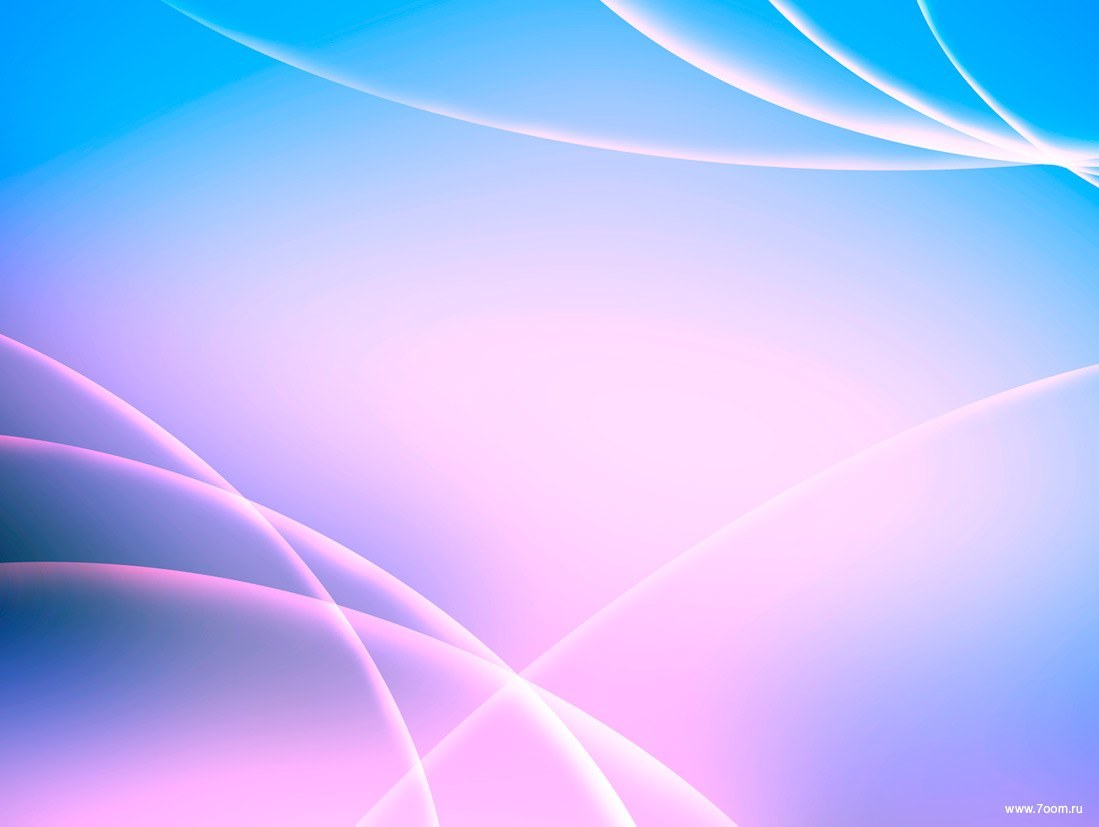 СОДЕРЖАНИЕ ПРОГРАММЫ ОБЕСПЕЧИВАЕТ
Развитие личности, мотивации и способностей детей в различных видах деятельности и охватывает следующие образовательные области
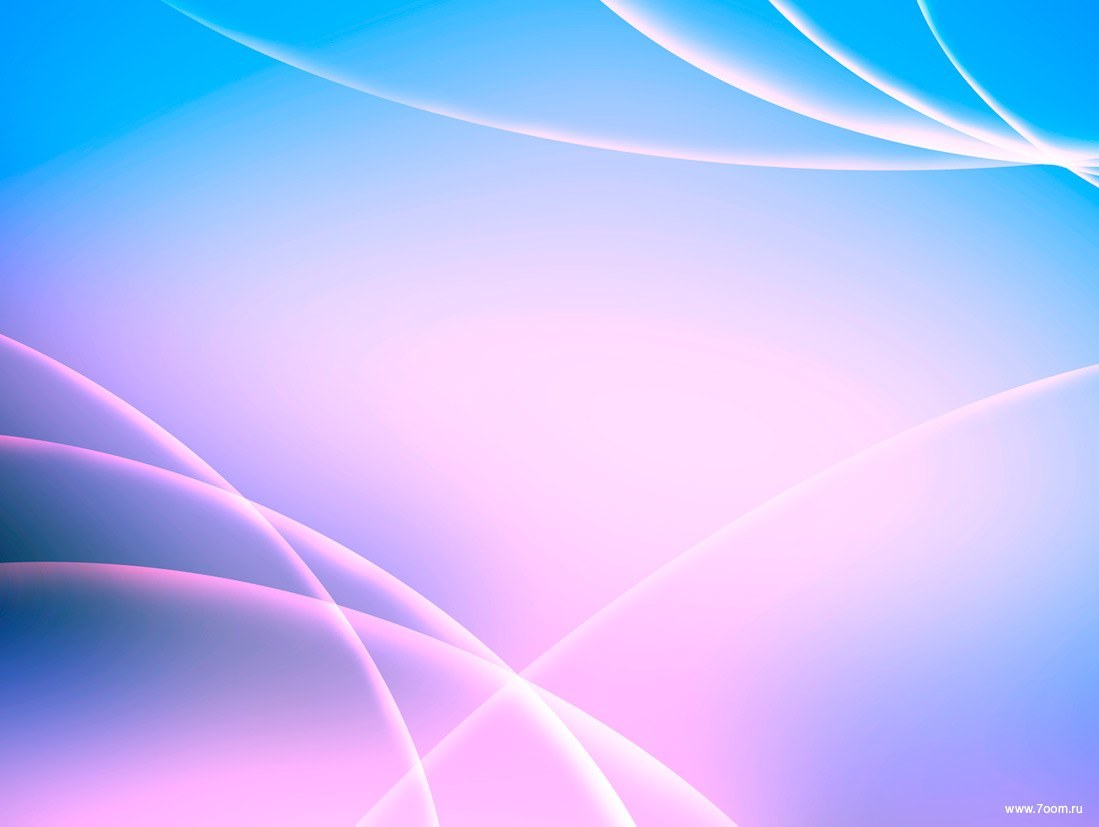 СОДЕРЖАТЕЛЬНЫЙ РАЗДЕЛ ВКЛЮЧАЕТ В СЕБЯ
Комплексно-тематическое планирование 
Содержание психолого-педагогической работы по освоению основной образовательной Программы по всем образовательным областям
         - социально-коммуникативное развитие;
         - познавательное развитие;
         - речевое развитие;
         - художественно-эстетическое развитие;
         - физическое развитие.
   
     В каждой образовательной области прописаны:
основные задачи психолого-педагогической работы;
формы организации образовательной деятельности: 
         - в режимных моментах,
         - в совместной деятельности педагога и детей,
         - в самостоятельной деятельности детей,
         - во взаимодействии с семьями.
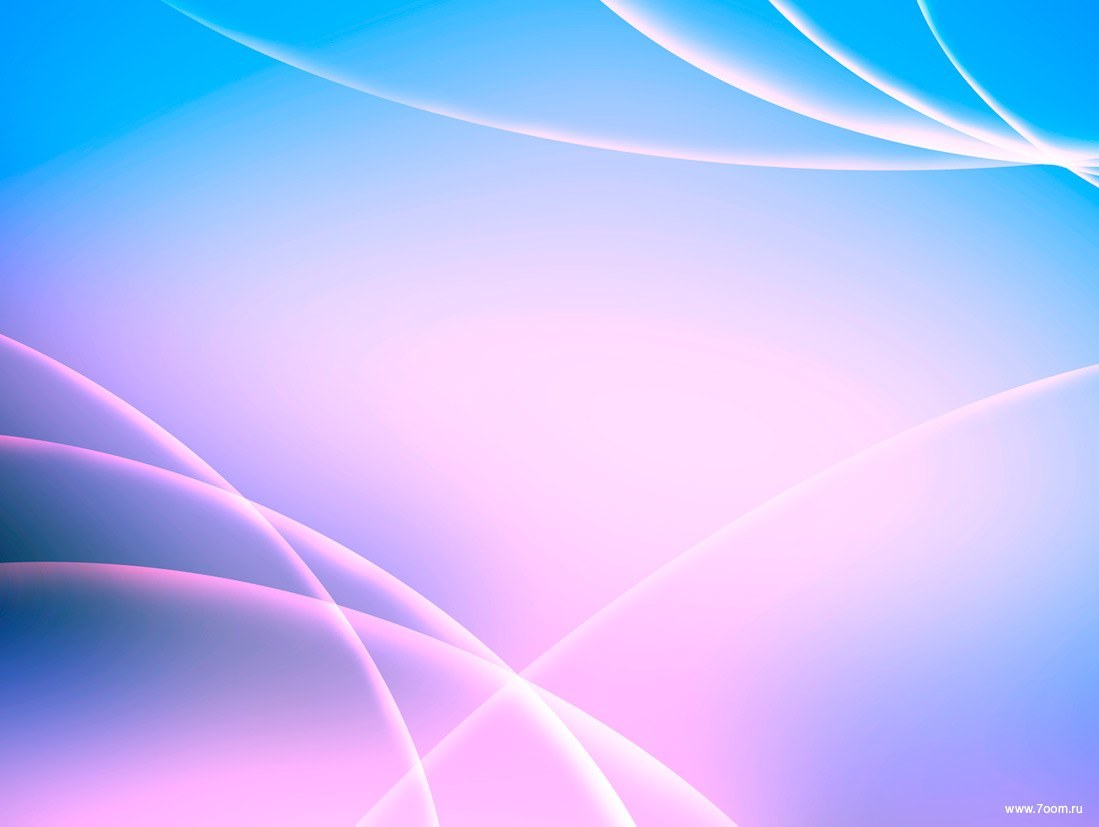 игровой
коммуникативной
трудовой
познавательно – исследовательской
продуктивной
музыкально – художественной
через чтение художественной литературы
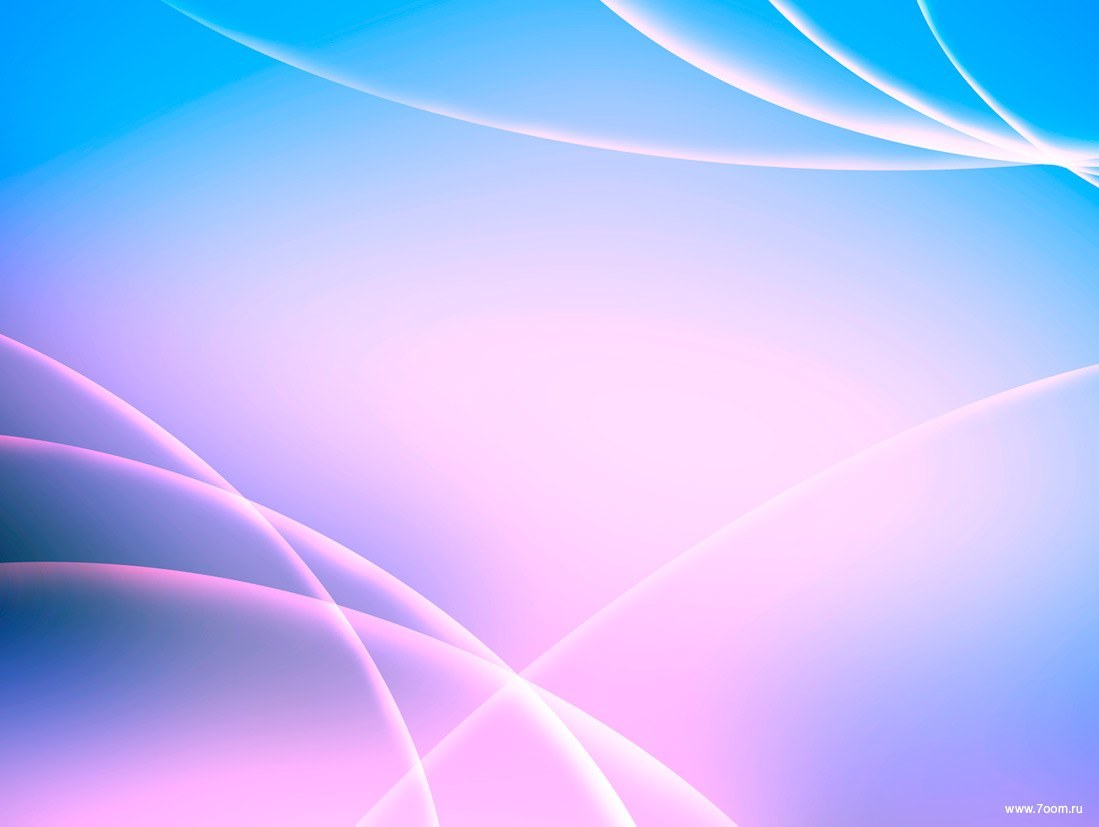 ПЛАНИРУЕМЫЕ РЕЗУЛЬТАТЫ
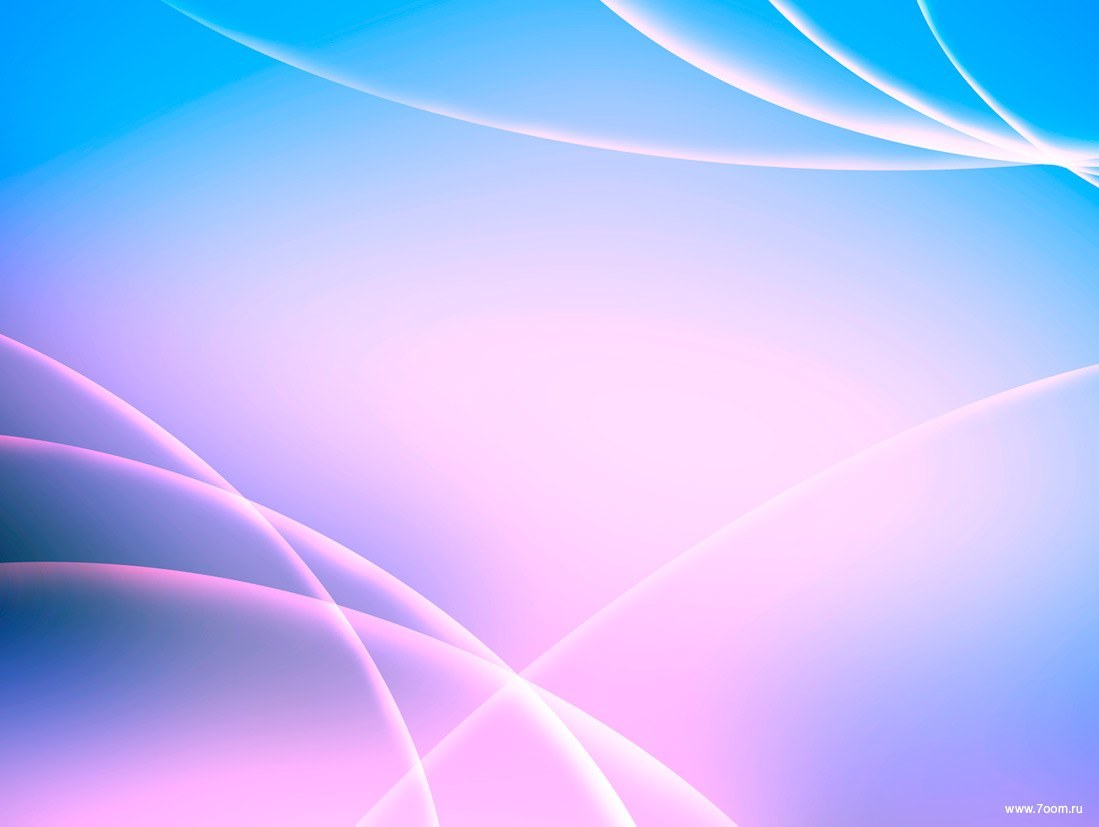 ЦЕЛЕВЫЕ ОРИЕНТИРЫ НА ЭТАПЕ ЗАВЕРШЕНИЯ
 ДОШКОЛЬНОГО ОБРАЗОВАНИЯ
Владеет основными культурными способами деятельности.
Проявляет инициативу и самостоятельность.
Положительно относится к миру, к людям, самому себе, участвует в совместных играх, способен договариваться
Адекватно проявляет свои чувства.
Владеет разными формами и видами игр.
Хорошо владеет устной речью, может выражать свои мысли и желания.
Развита мелкая моторика.
Способен к волевым усилиям , может следовать социальным нормам поведения в различных видах деятельности.
Соблюдает правила безопасного поведения и личной гигиены.
Проявляет любознательность, интересуется причинно-следственными связями, склонен наблюдать, экспериментировать.
Обладает начальными знаниями о себе, природном и социальном мире, в котором живет.
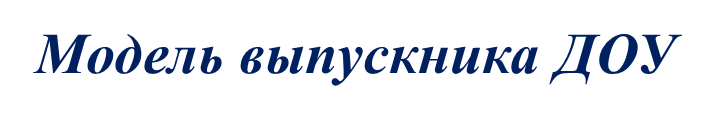 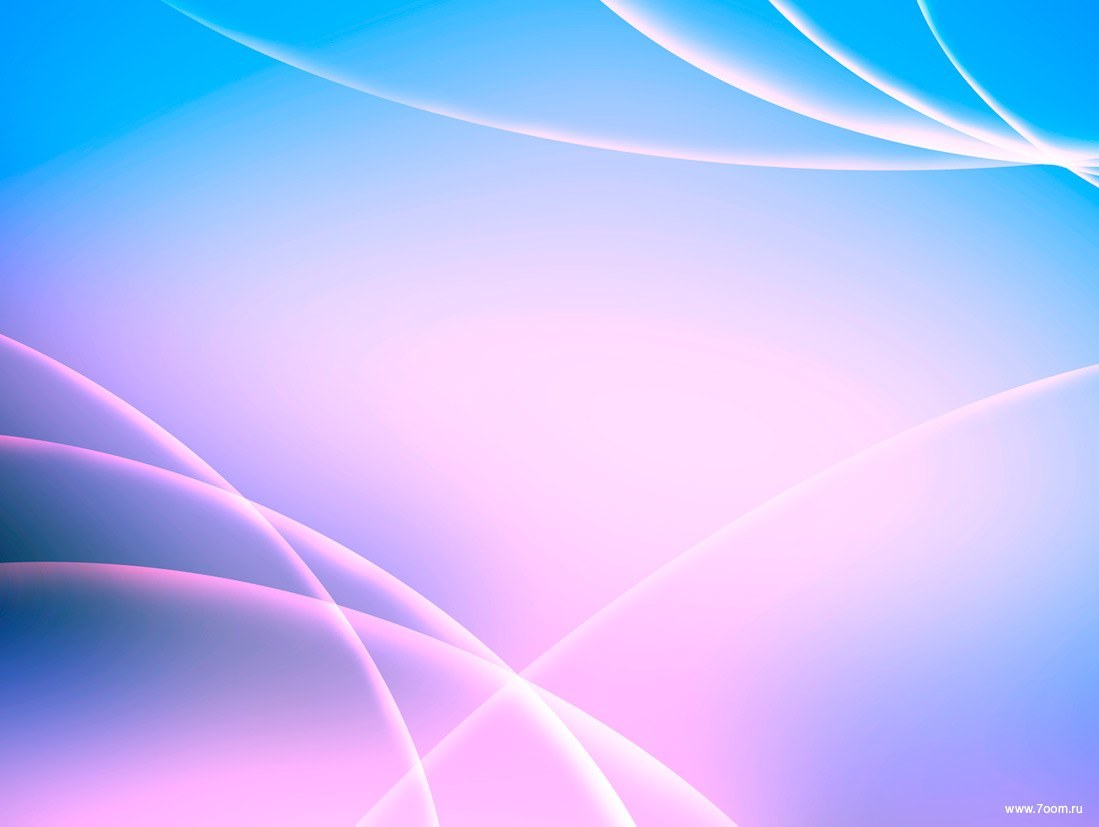 ОРГАНИЗАЦИОННЫЙ РАЗДЕЛ
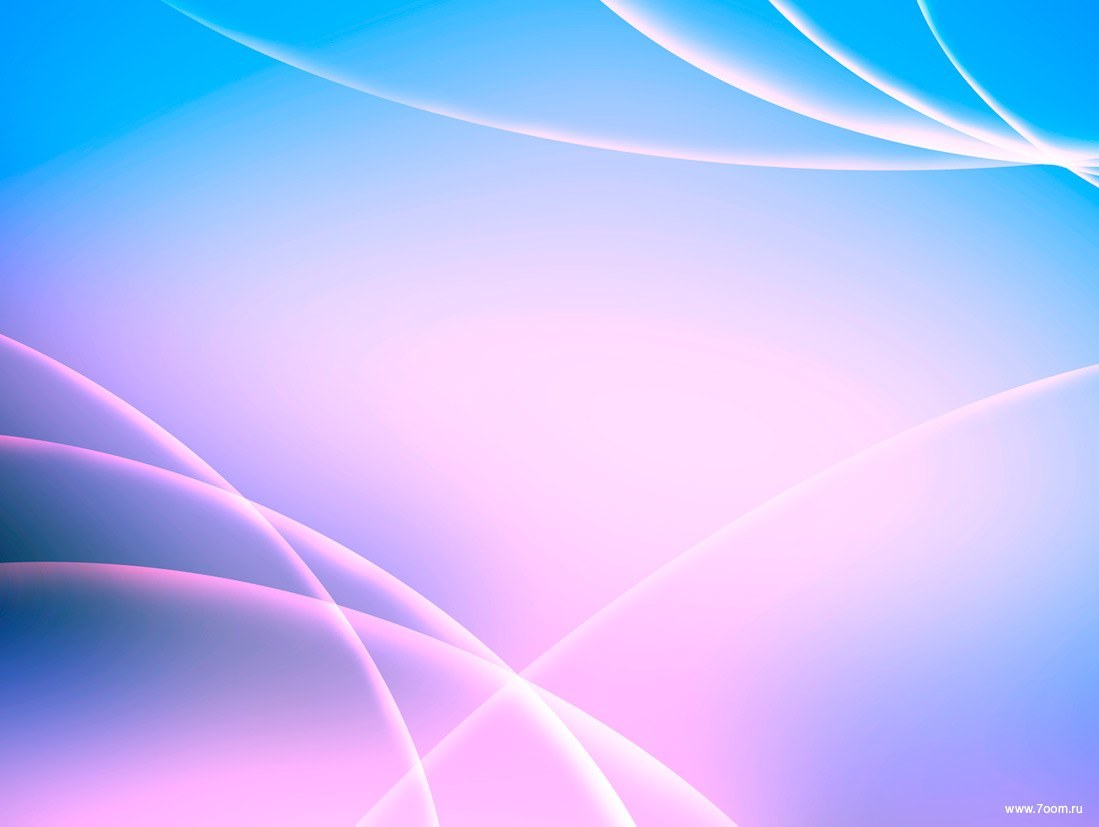 Формы работы с родителями
Анкетирование
Родительские собрания
Консультирование
Информационные стенды
Практикумы, мастер-классы, тренинги, семейный клуб
Участие в создании развивающей среды
Участие в педагогическом процессе (открытые просмотры, привлечение родителей к подготовке утренников, праздников)
Совместные мероприятия с участием воспитанников, педагогов, родителей и др.
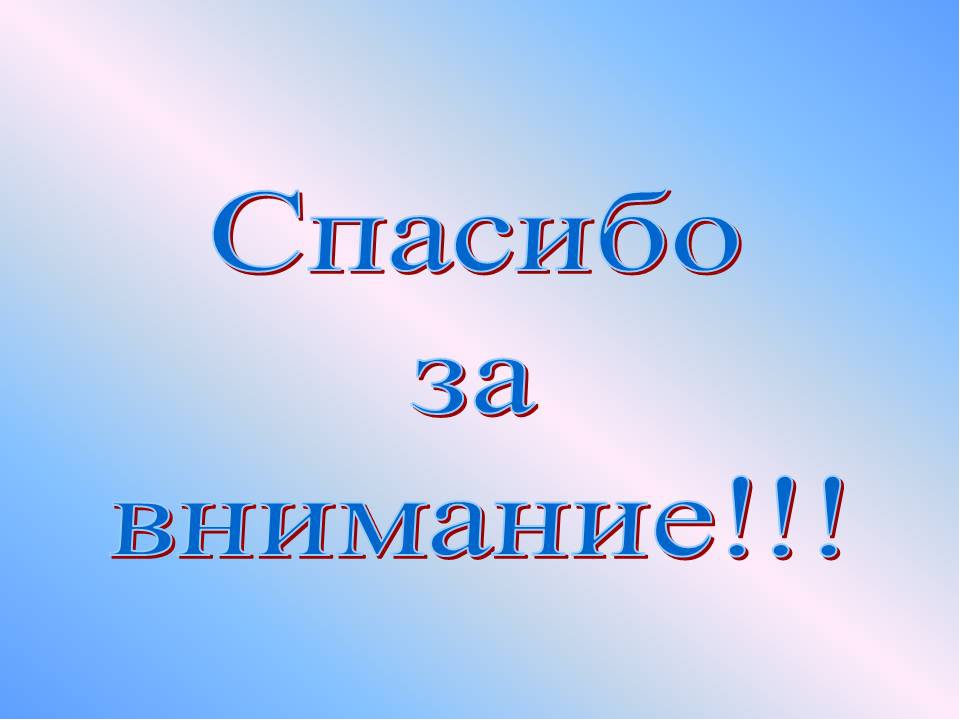 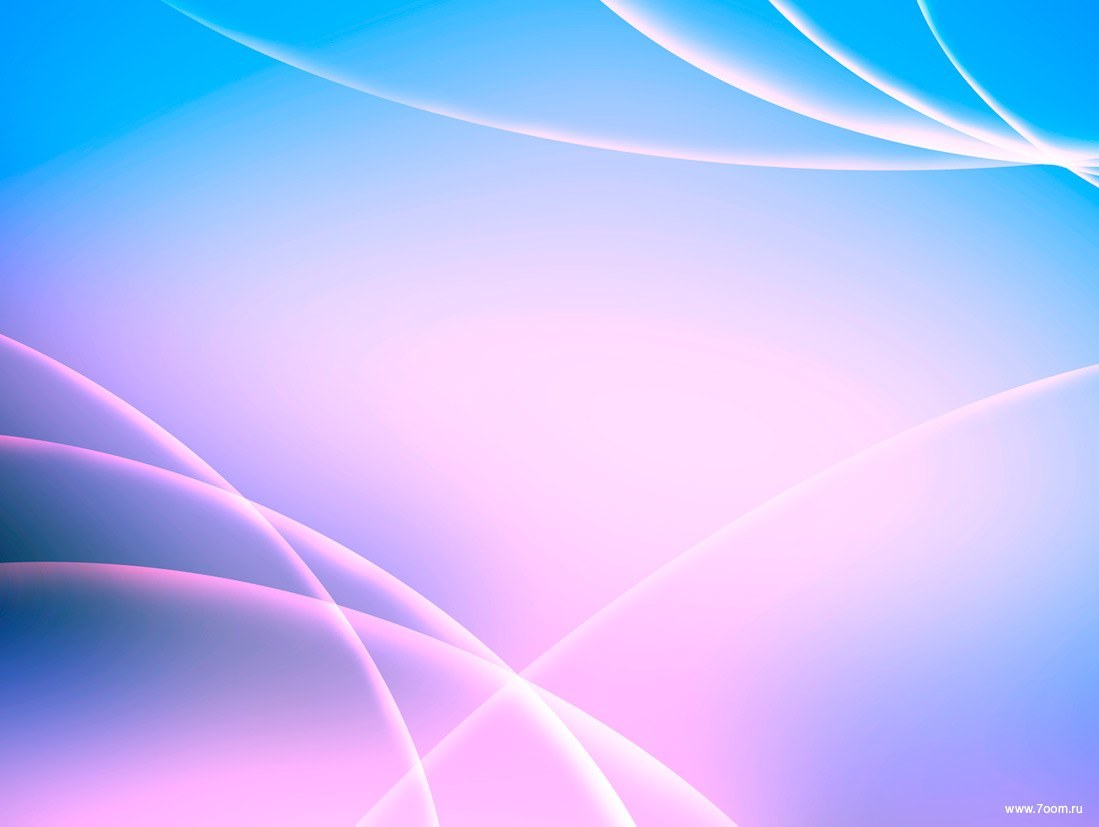